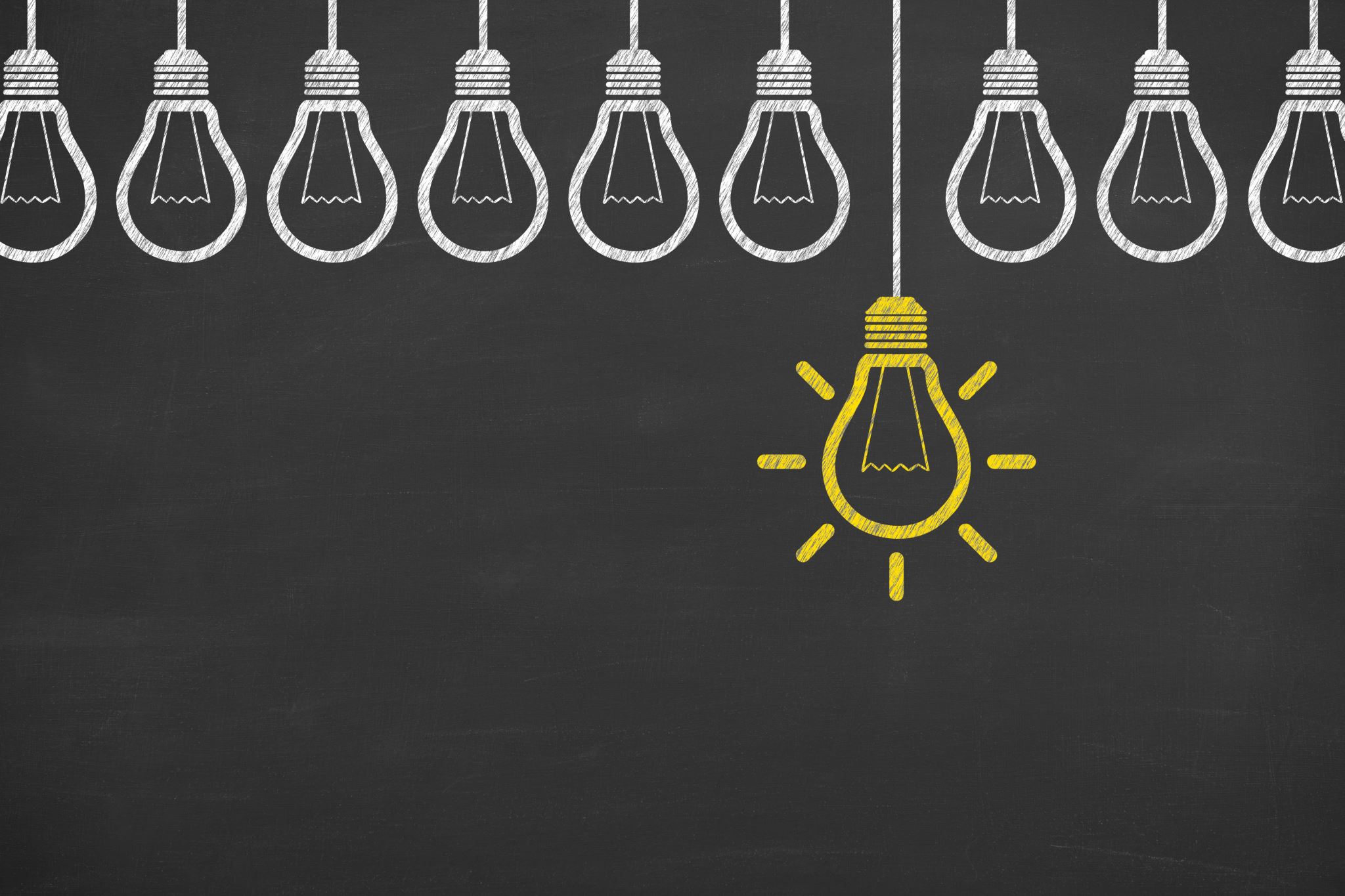 NCDA TECKeri AAver and Mark DanaherDesigning and Implementing Career Planning ServicesCHAPTER 9
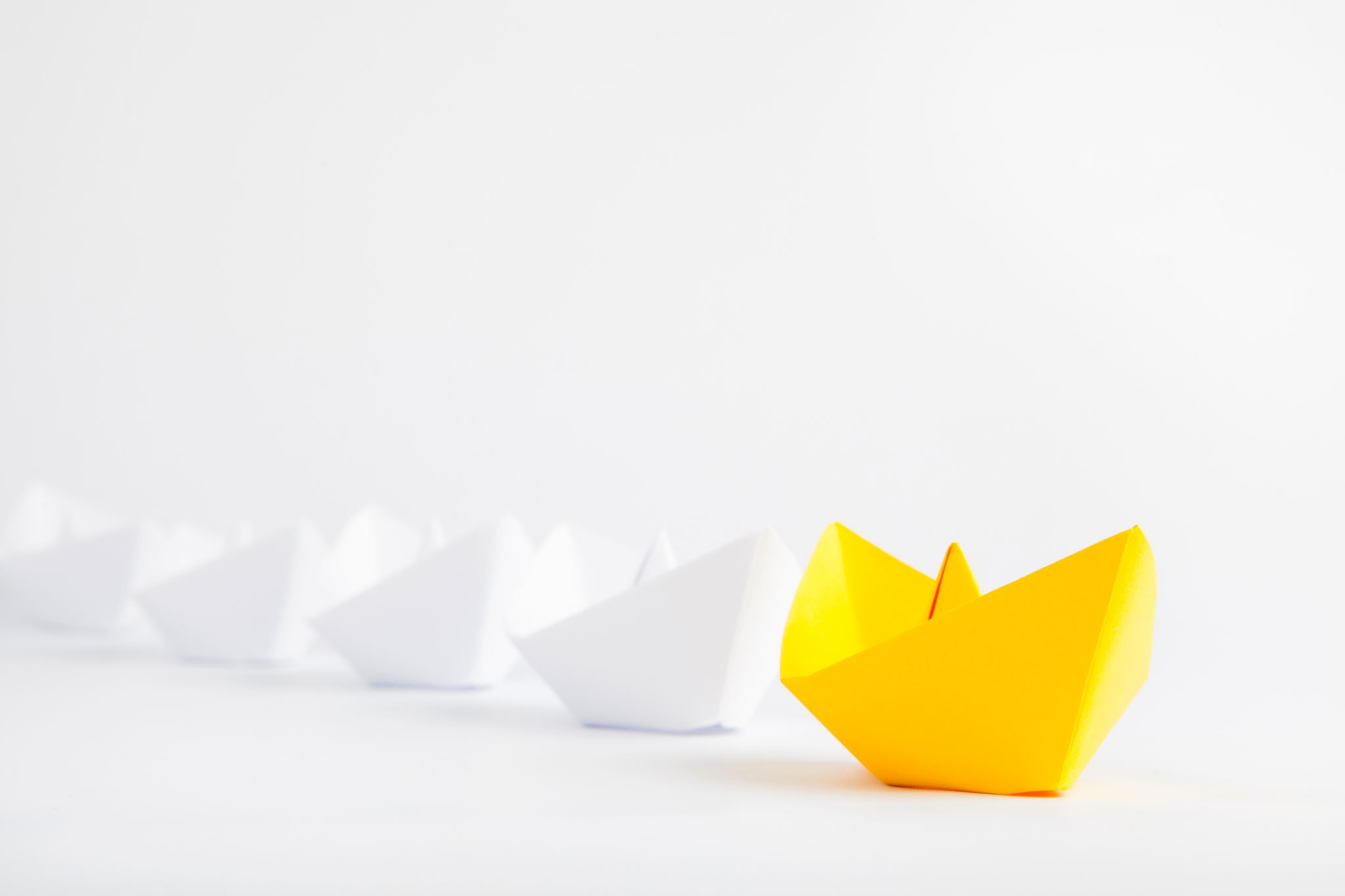 PRESENTERS
Keri Aaver, CCSP, GCDF, NCDA FCD-Instructor since 2016. Owner of Careerwise Consulting

Mark Danaher,  CCSP, FCD & SCDA Master Trainer since 2006. Owner of Careers By Design.
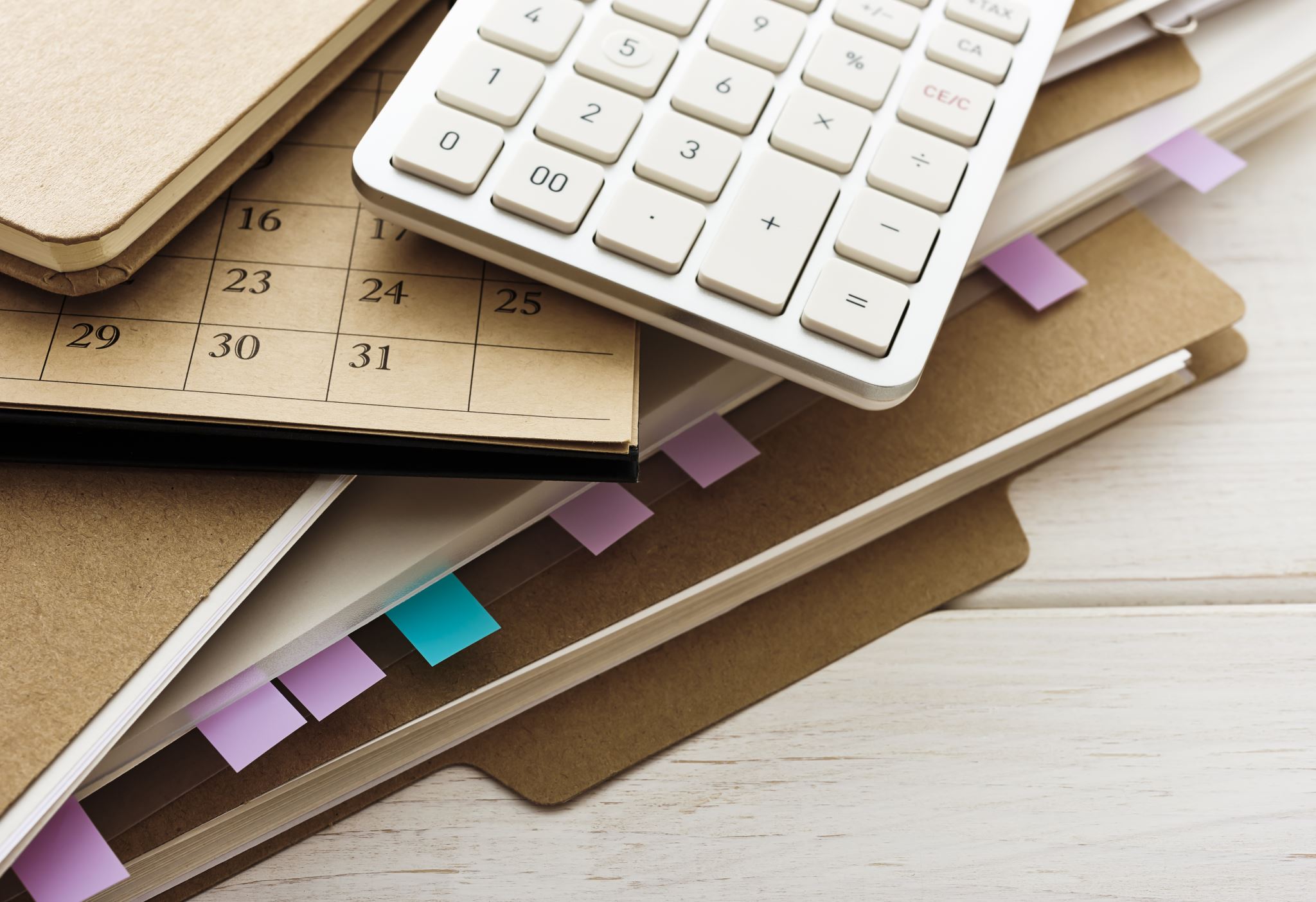 KEY ITEMS FOR FCD INSTRUCTORs
Minimum Price Public Course:  $950
Minimum F2F Hours:  24
Cover the 12 Career Competencies
One Manual & Certificate Program Purchase per FCD Student
Price $250
Agenda
Introductions
NCDA Instructor Resources
Best Practices
Keri Aaver
Mark Danaher
Breakout Rooms
Wrap up
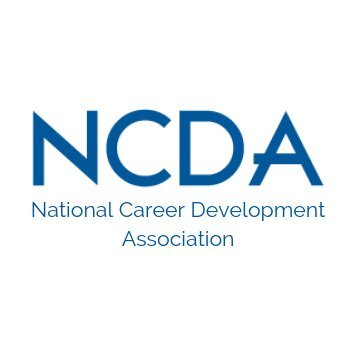 [Speaker Notes: Here is the agenda today.  We will do introductions, a quick poll – go over instructor resources and then hear from our experts who are sharing best practices .  Then we will hear a little about break out rooms and a wrap up]
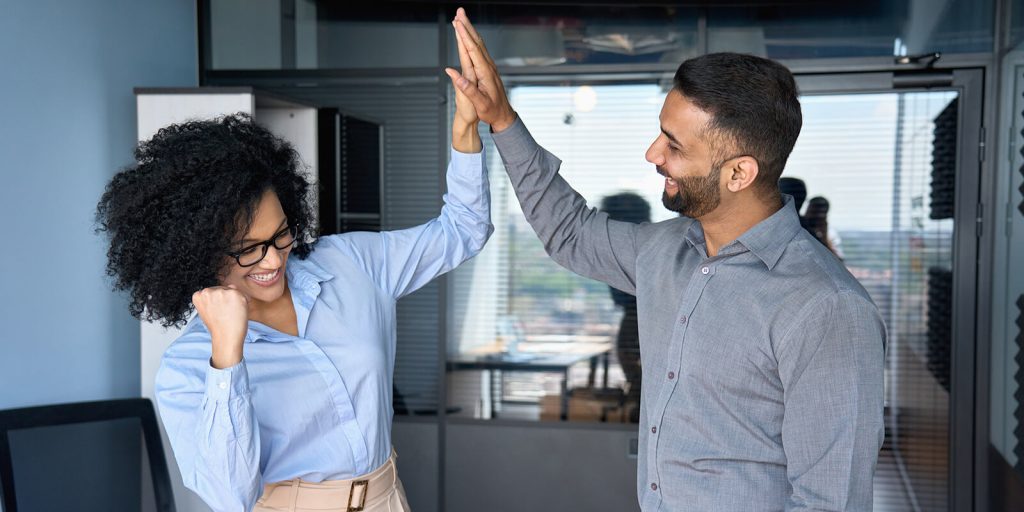 SHARING OF BEST PRACTICE
Marketing Your Services
Elevator Pitch:
6 Elevator Pitches for the 21st Century


https://www.youtube.com/watch?v=XvxtC60V6kc
													
															Mark Danaher
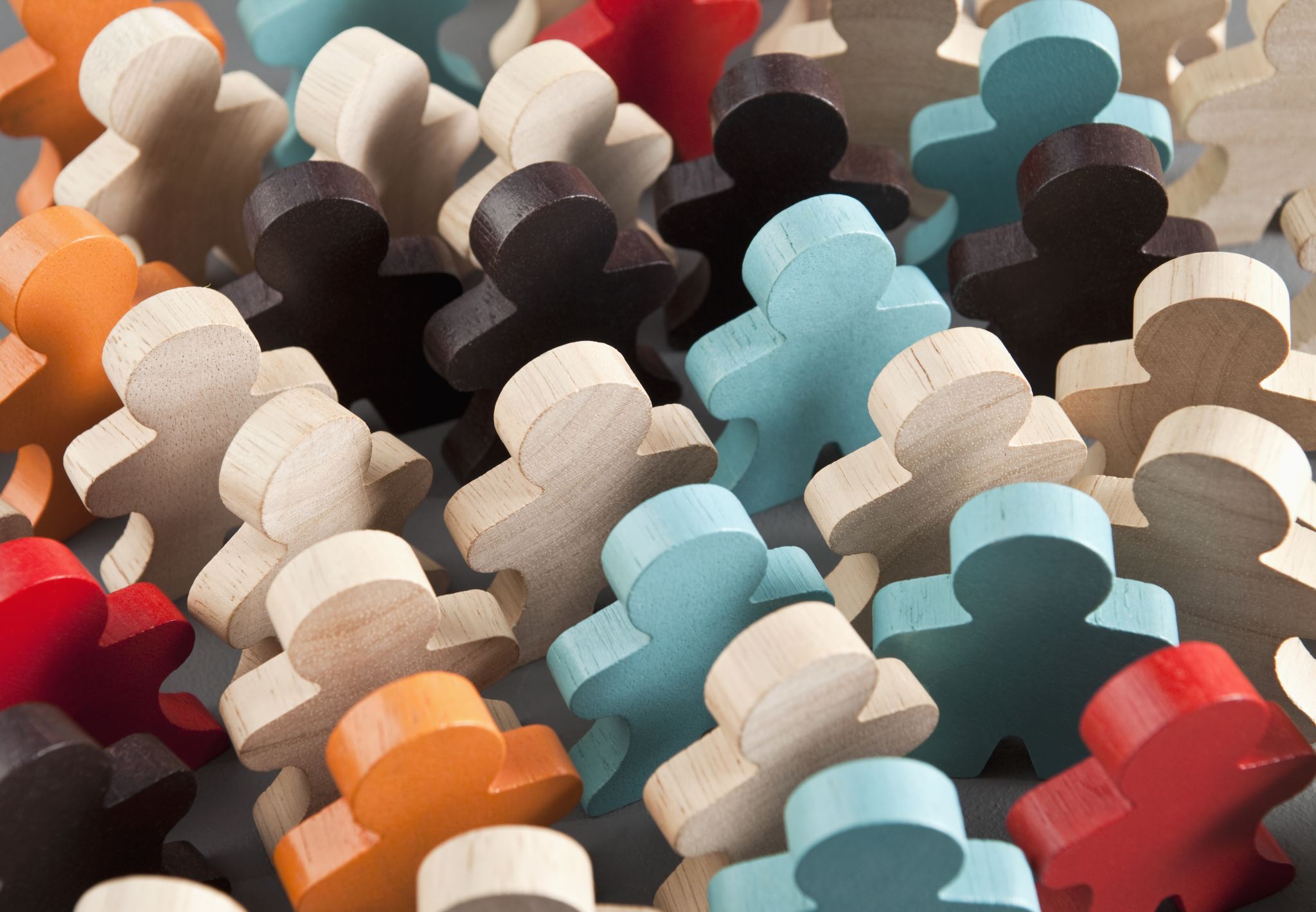 Chapter 9 Discussion Focus
Program Management and Improvements
Promotion & Public Relations
Labor Market Information and Resources
Consultation

What’s missing? 
What would you like more of?
CareerWise Keys to Successful Design and Implementation of Services
Client input – Ask first and then design
Clear process flow
Client can identify where they are in the process and progress they are making
Helps to maintain motivation
Lead with strengths vs. barriers
Immediate engagement and positive association with center
Always be interviewing partners
Ongoing Client Satisfaction Surveys
Custom Focus for FCD Training – Who is your ideal avatar?
24/7 Support Resources – On-Demand/Anytime/Anywhere
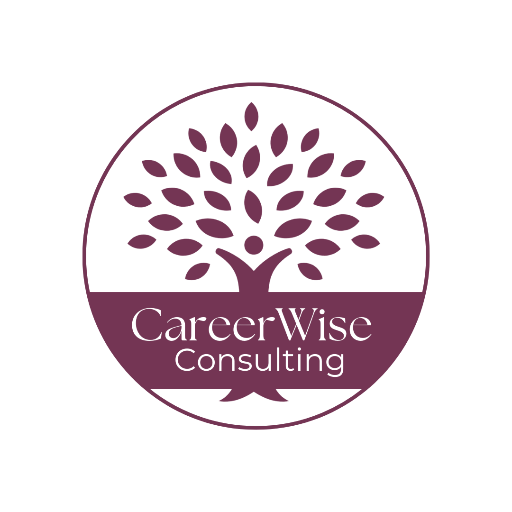 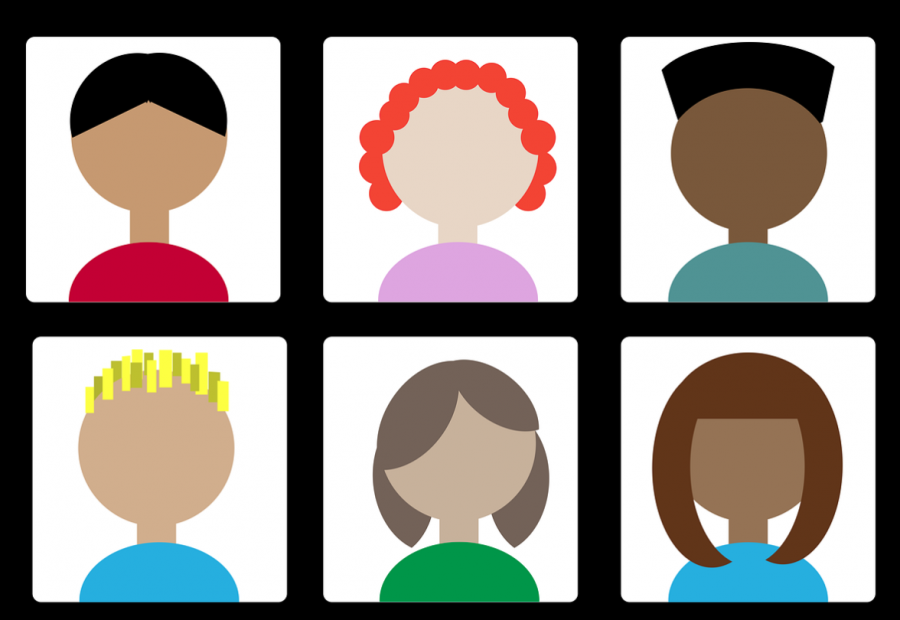 BREAKROOMS
4 – 5 People per room
Introduce Yourselves
Come up with 2 - 3 ideas for Chapter 9, Programming and Marketing
Skills activities that could be done either synchronously or asynchronously
Report Out Your Ideas in Main Room
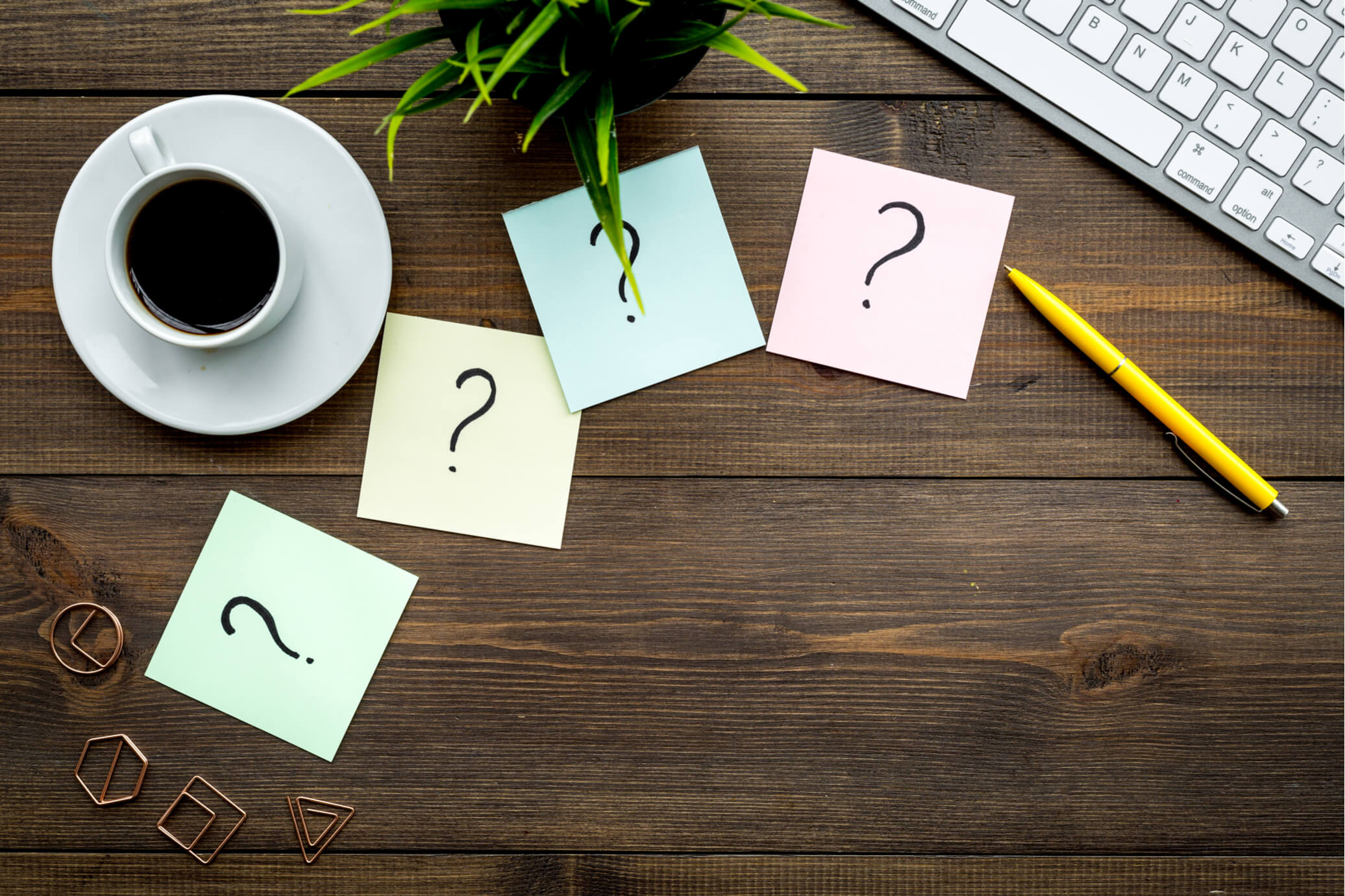